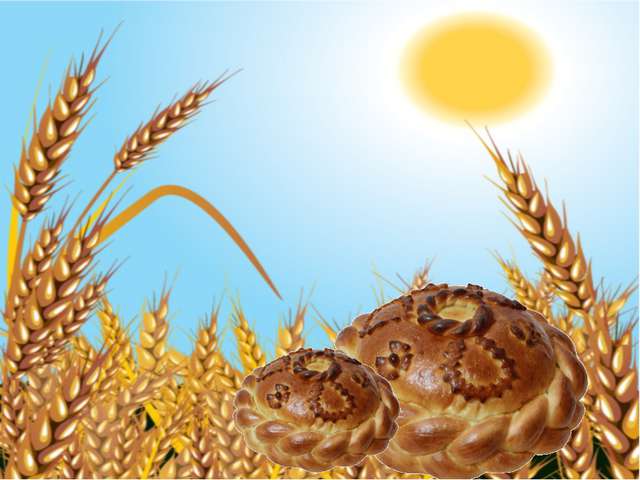 Тематическая неделя 
«Откуда к нам хлеб пришел?»
Воспитатель: Шерстнева Оксана Викторовна
Средняя группа
Ирбейский детский сад№1
«Золотой ключик»
1 день 
Беседа «Откуда к нам хлеб пришел».
Просмотр презентации «Как делают хлеб».
Загадки, пословицы и поговорки о хлебе.
2 день
Просмотр мультфильмов:
«Как делают хлеб»
«Колосок»
«Как девочка на хлеб наступила»
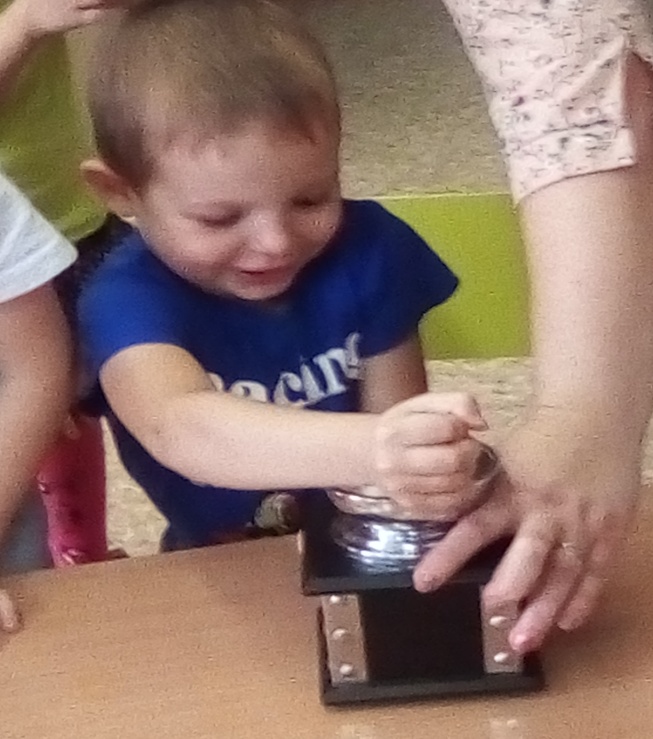 3 день
Экспериментирование
«От зернышка к хлебу»
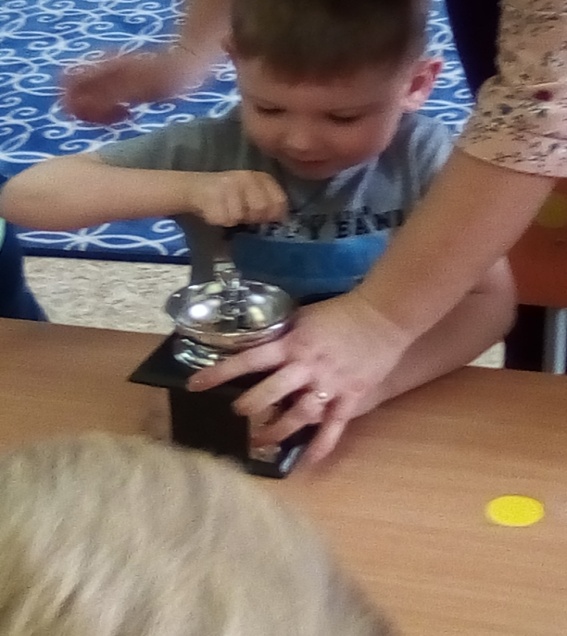 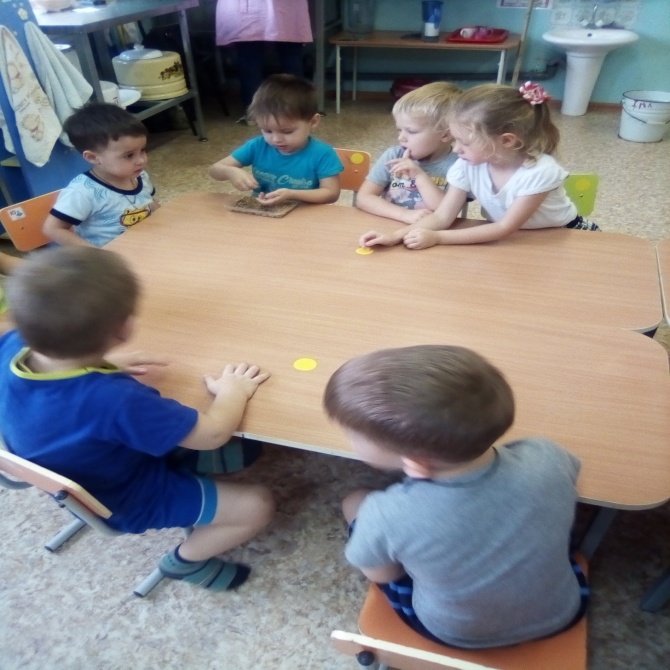 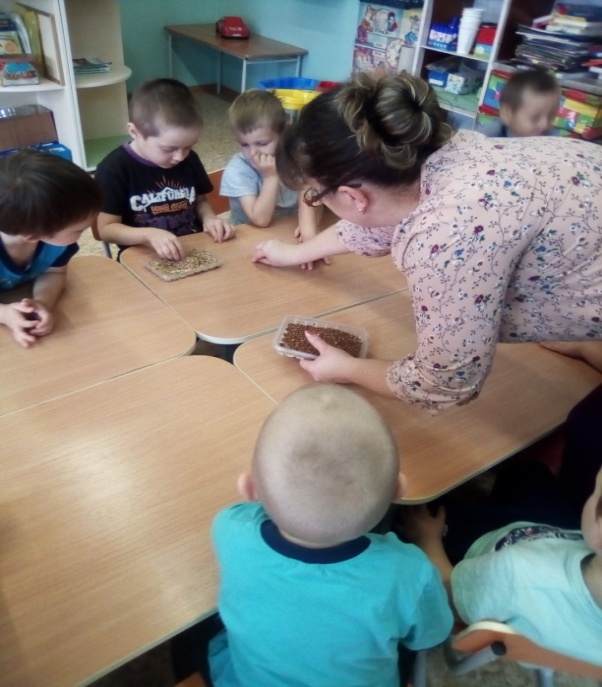 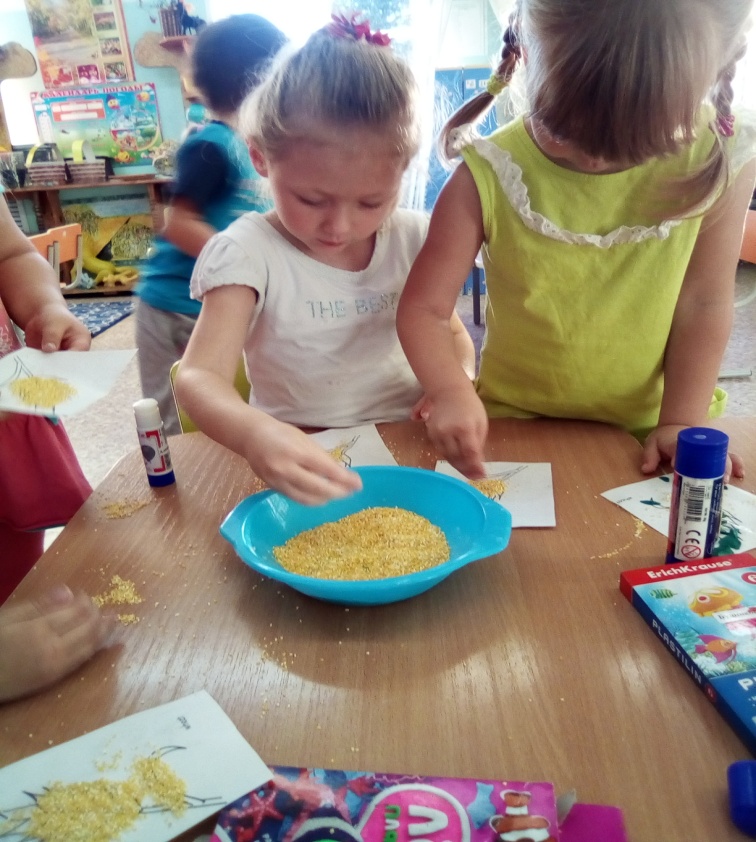 4 день 
Аппликация «Колосок»
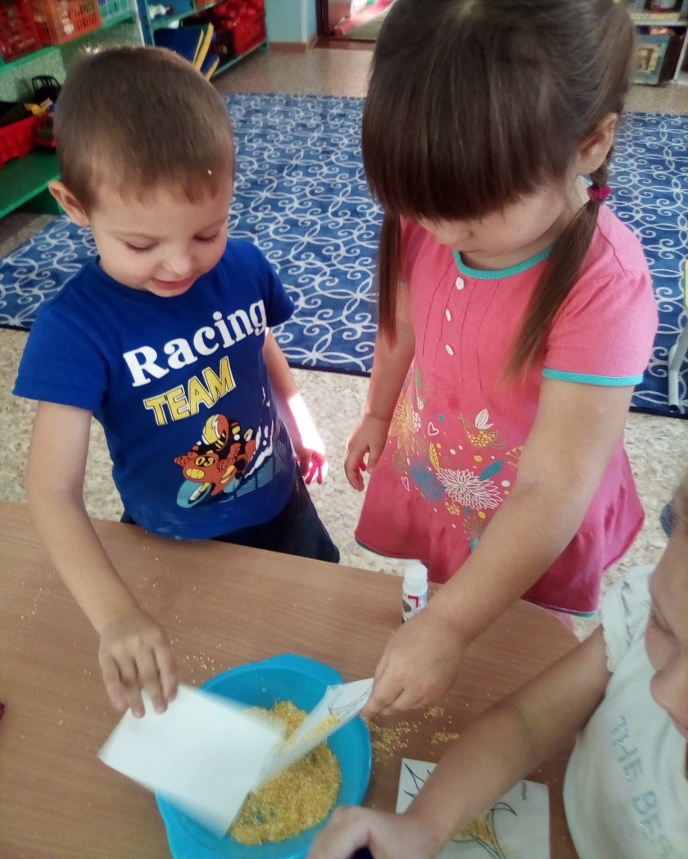 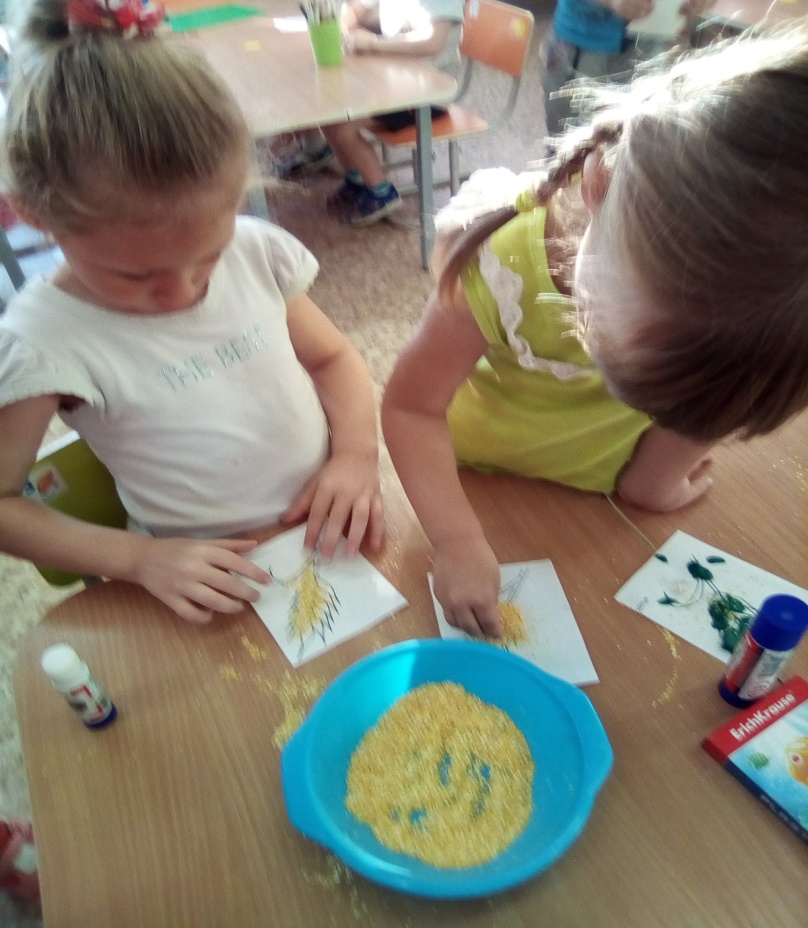 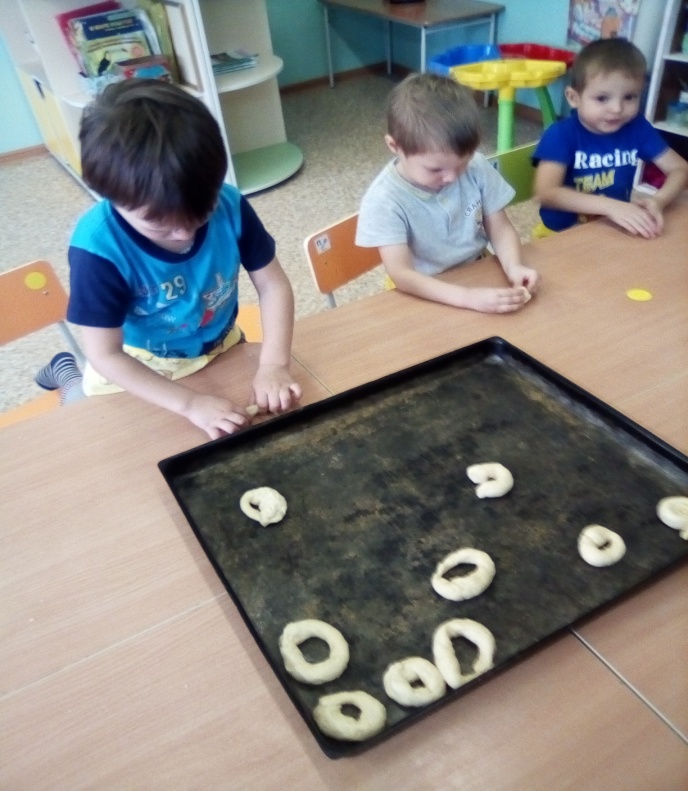 5 день
Лепка из теста
«Сушки для мамы»
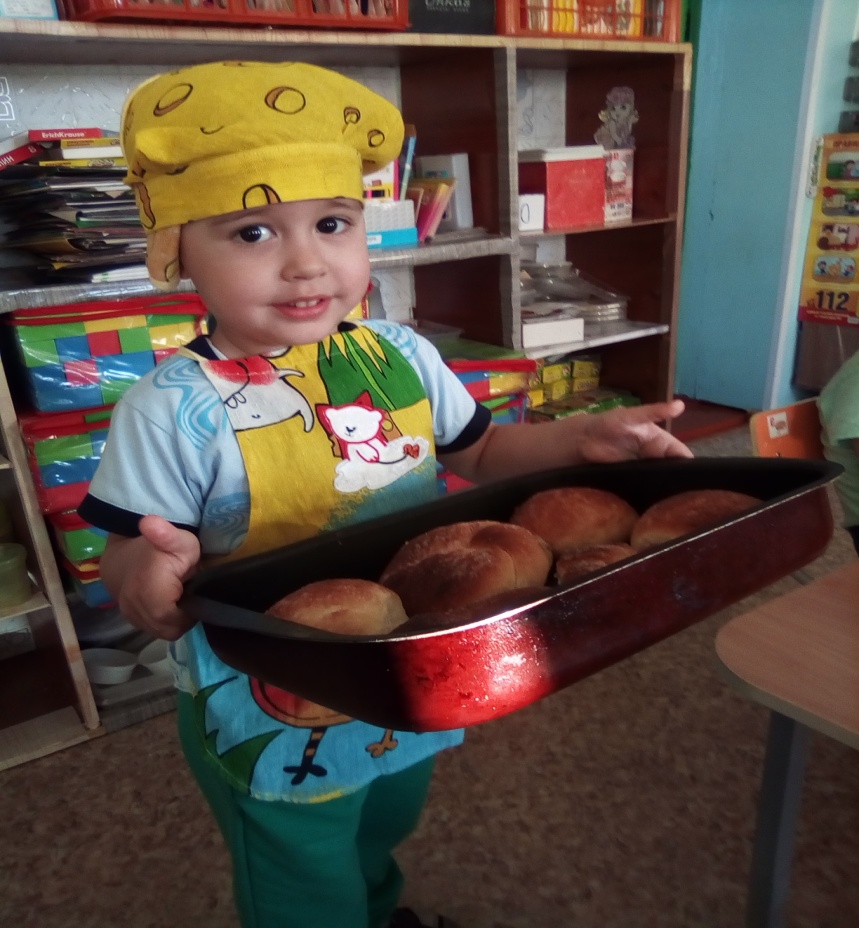 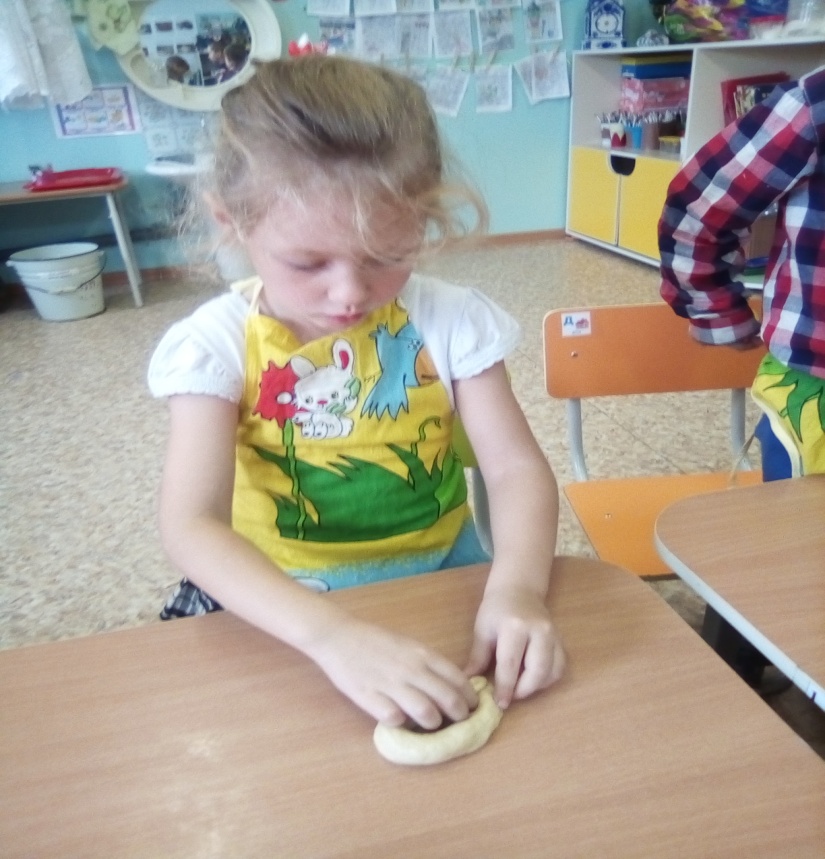